Multi – Armed Bandit Application on Game Development
By: Kenny Raharjo
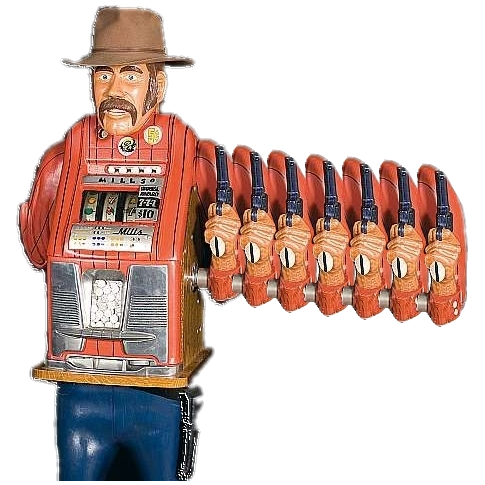 1
Agenda
Problem scope and goals
Game development trend
Multi-armed bandit (MAB) introduction
Integrating MAB into game development
Project finding and results
2
Background
Video Games rapidly developing
Current generation have shorter attention span
Thanks technology!

Easily give up /frustrated on games.
Too hard
Repetitive
Boring

Challenge: Develop engaging games

Use MAB to optimize happiness
Player satisfaction -> Revenue
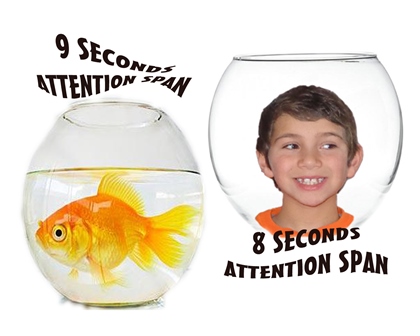 3
Why Game?
People play video games to :
Destress
Pass time
Edutainment (Educational Entertainment)
Self – esteem boost
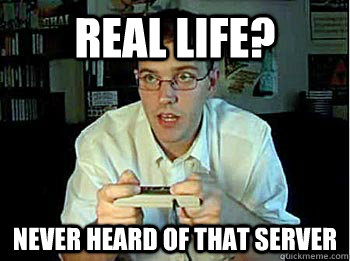 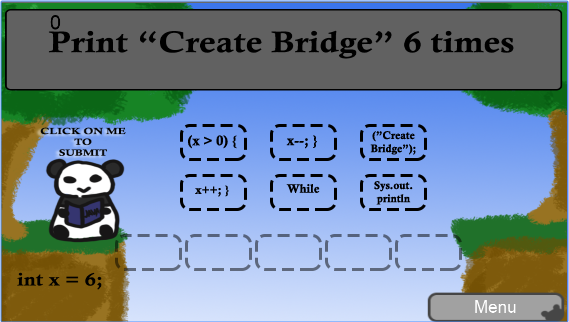 4
Gaming Trend
Technology advancing rapidly

Gaming has become a “norm”
Smartphone availability
All ages
32% of phone time: games

Nintendo
Console -> Mobile
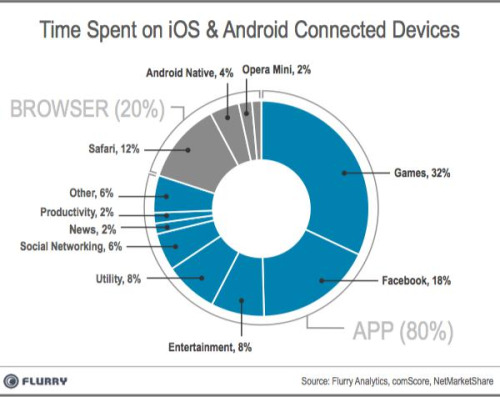 5
Gaming Trend
Offline games: hard to collect data and fix bugs.
Glitches and bugs will stay. Developers will pay.
Online games: easy data collection and bug patches
Bug fixes and Downloadable Content (DLC)

Consumers: short attention span & picky.
< Goldfish attention span
Complain if game is bad

Solution?
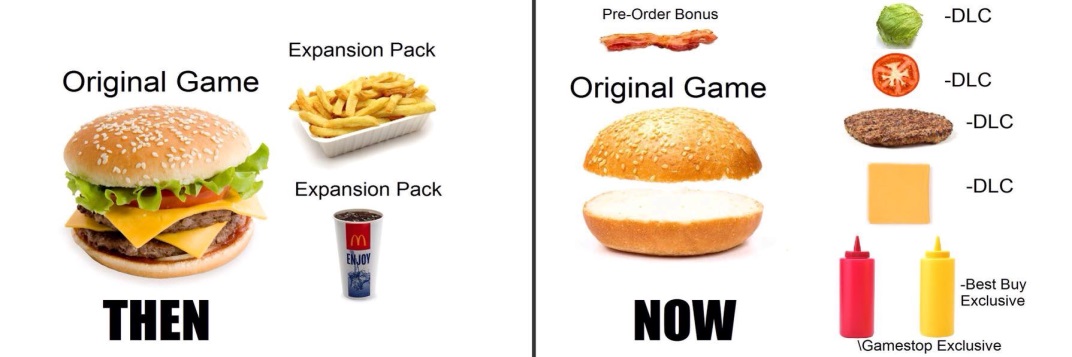 6
Multi-Armed Bandit
Origin: Gambler in casino want to maximize winnings by playing slot machines
Balance exploration and exploitation

Objective: Given a set of K distinct arms, each with unknown reward distribution, find the maximum sum of rewards.
Example: 3 slot machines
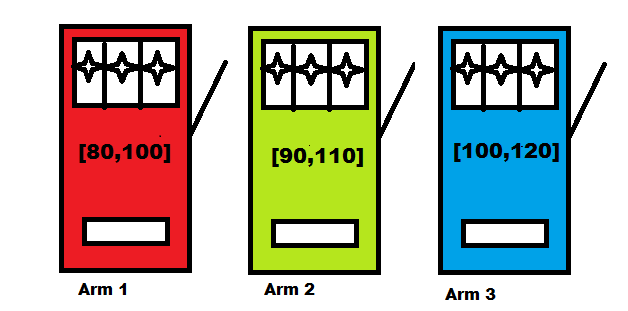 7
Multi-Armed Bandit
Example: Restaurant example
Arms: Restaurants
Reward: Happiness

Should I:
Go to a new place to try?
Stick with best option?
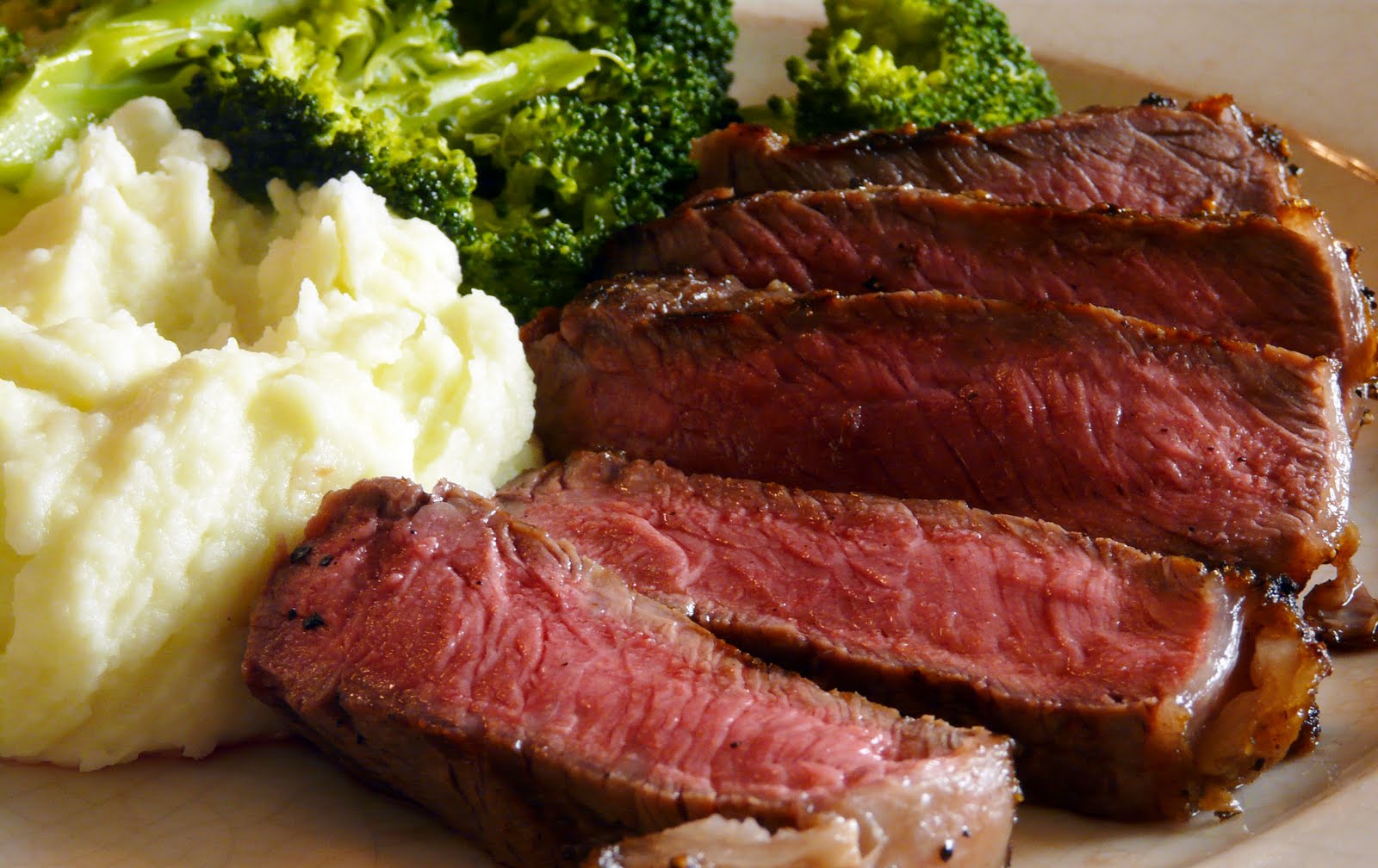 8
Multi-Armed Bandit
Arms: Parameter choices
What you want to optimize

Rewards: observed outcome
What you want to maximize
Might be a quantifiable value
Or a measure of happiness (Opportunity cost)

Regret:  Additional reward if started with optimal choice.
What you want to minimize
MAB algorithms guarantee minimal regret
9
Multi-Armed Bandit
Bandit algorithm: basic idea
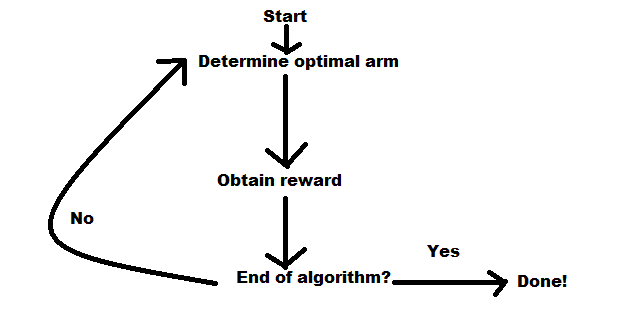 10
Multi-Armed Bandit
Bandit algorithm: ε-greedy 
P(explore choices) = εP(exploit best choice so far) = 1 – ε

Guarantee random behavior

Common practice: Initial data (seed)
11
Multi-Armed Bandit
Pros:
Re-evaluate bad draws
No supervision needed


Cons:
Result focused
Does not explain trends
12
Applying MAB to game development
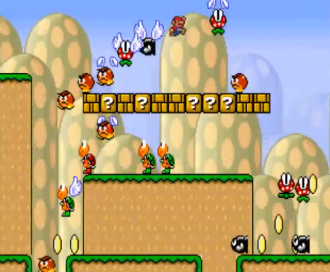 Dynamically changing content
Infinite Mario
Mario Kart

MAB constantly improve game (difficult or design) over time
Maximize Satisfaction
Happy customers -> $$
13
Study Outline
Simple, short retro RPG game (5-7 minutes)

Arms: different skin (aesthetic)

Reward: Game time
Compute  optimal skin

One skin per game
Data saved in a database
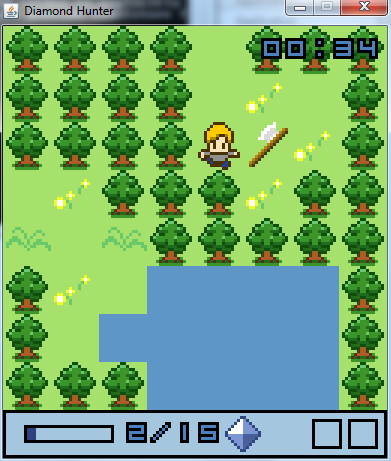 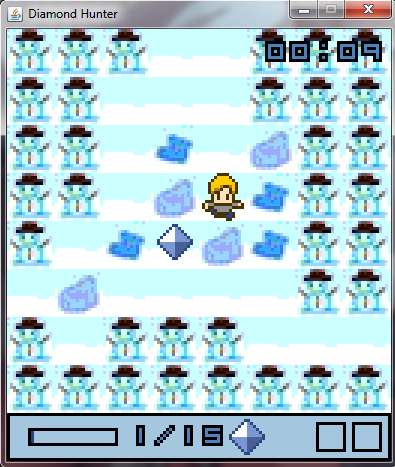 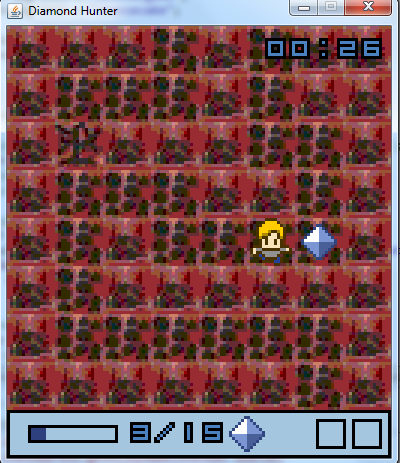 14
Result and Summary
ε-Greedy algorithm

Plot Frequency VS Iteration #

42 data points

Winner: Variant 0 (Forest)
All options re-evaluated

Could Improve by:
More samples
Reward as function of time and score
15
Thank You!
Q&A
Contact: KennyRaharjo@gmail.com
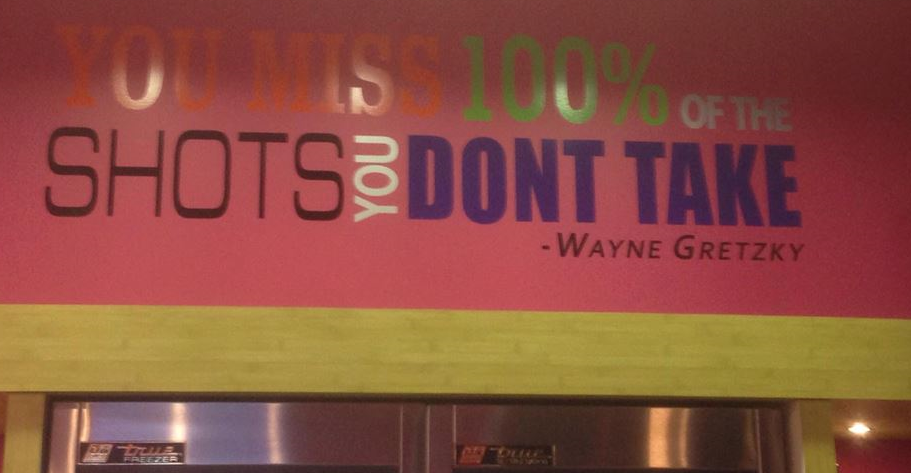 16